Evaluation of visible AOD retrievals over the North America using MODIS algorithms
Hiren Jethva1,2, Omar Torres2, Yasuko Yoshida3

1USRA/GESTAR
2NASA Goddard (Code 614)
3Science Systems & Applications, Inc.
TEMPO Aerosol Workshop Sep 11th, 2017
1
Satellite AOT Data
Data Period: 2002-2016
Only “good” and “very good” 470-nm AOT retrievals are considered in the validation study
2
AERONET Data
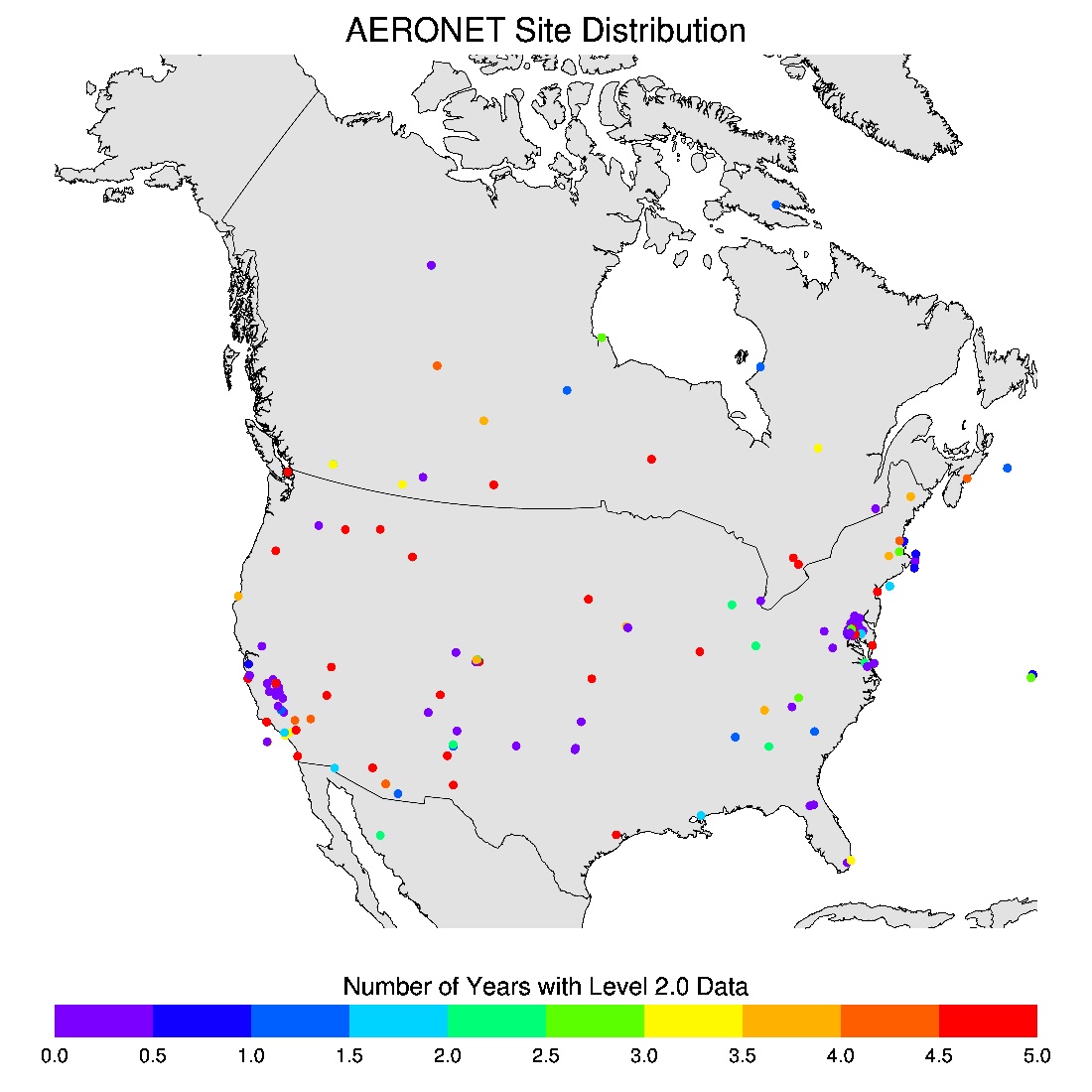 AERONET Level 2.0 AOTs 
(quality-screened and cloud-free)

Data Period: 2002-2016
3
Co-location Approach
AERONET
+
+
+
+
5 km
10 km
20 km
Nmin=5
Nmin=20
40 km
Nmin=80
ΔT=±15 mins.
Nmin=320
ΔT =±15 mins.
ΔT =±15 mins.
ΔT =±30 mins.
Satellite overpass time
AERONET direct meas.
+
+
+
+
TWINDOW
ΔT = AERONET time-window
4
MAIAC vs. AERONET
Eastern N.A. Sites
5
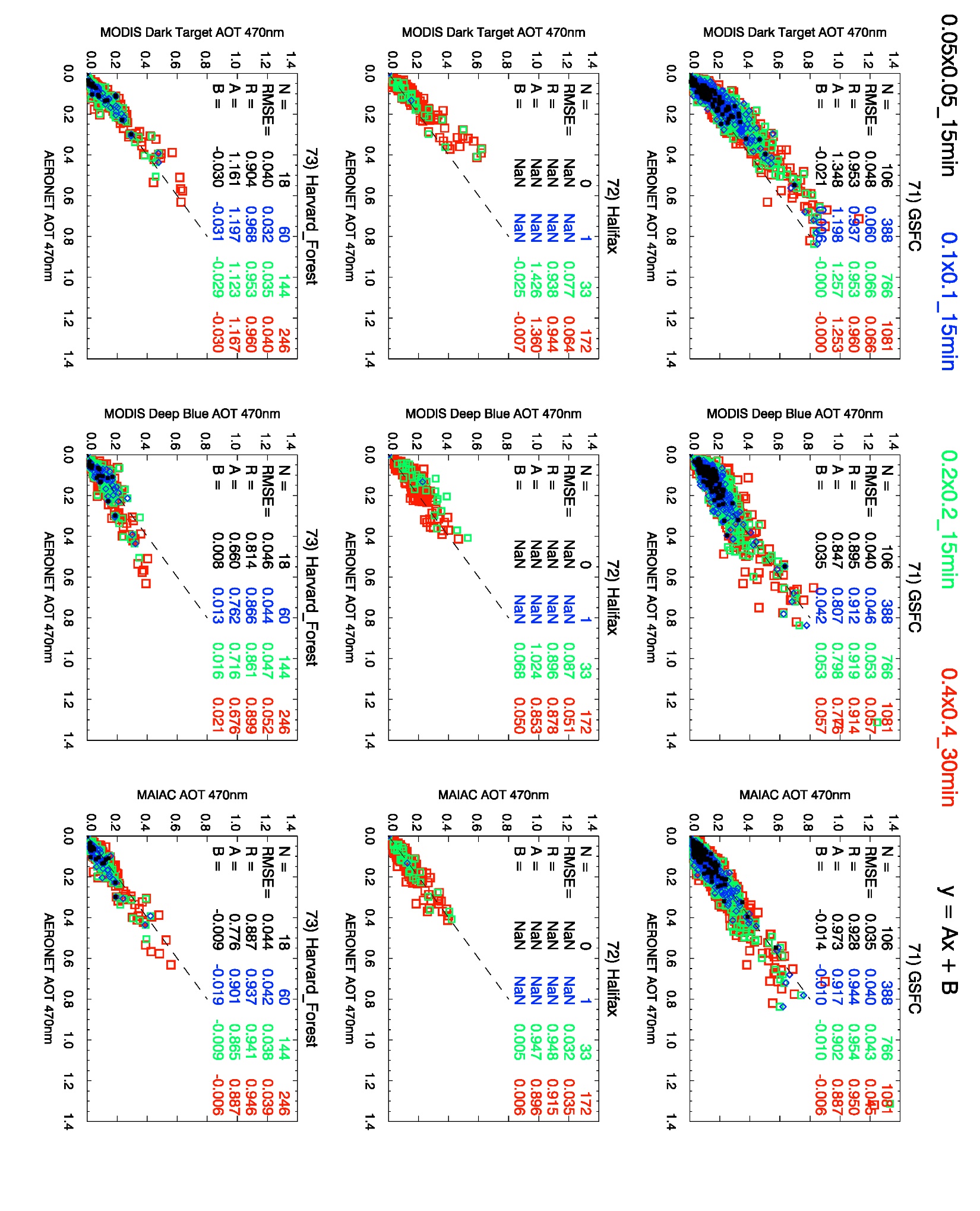 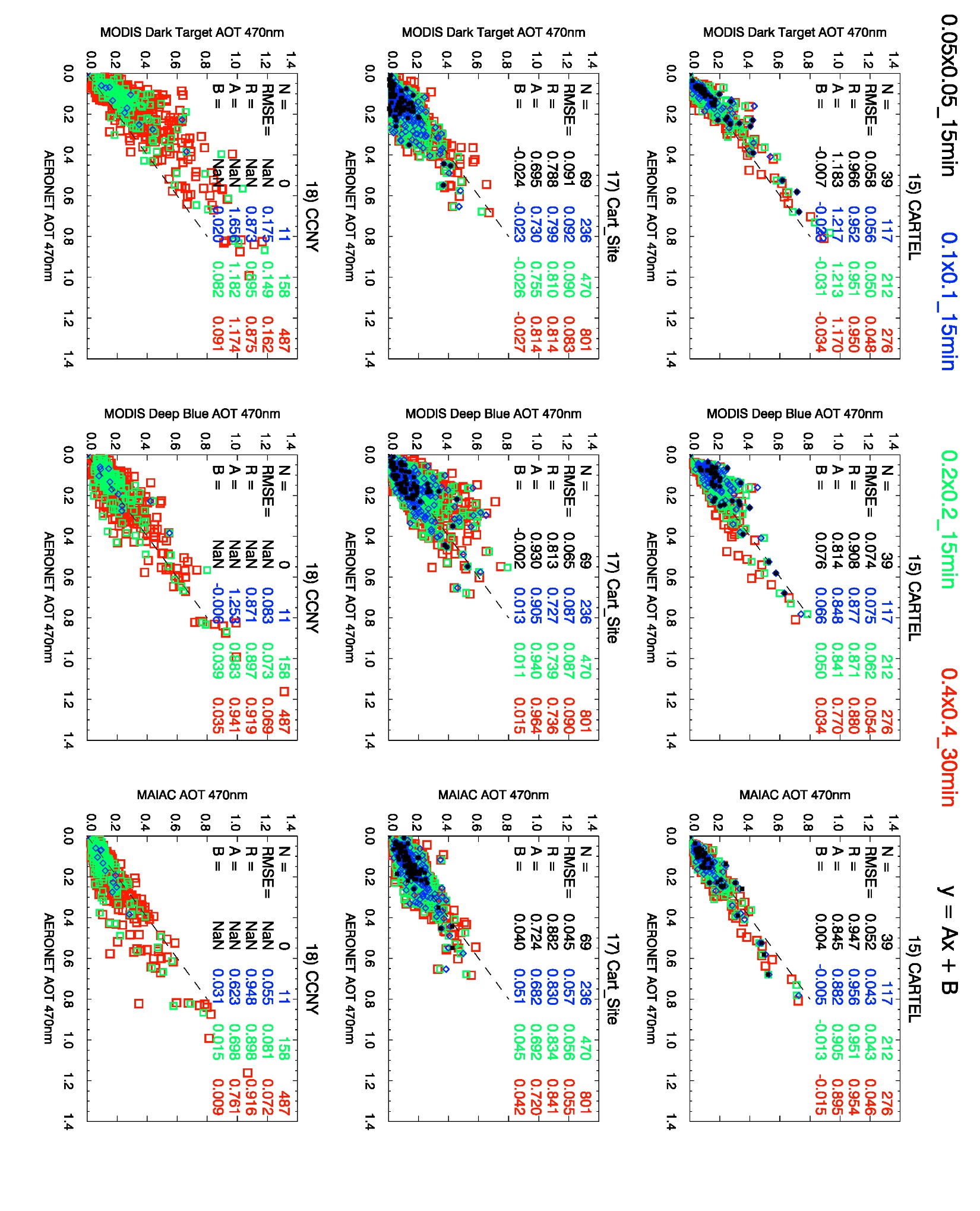 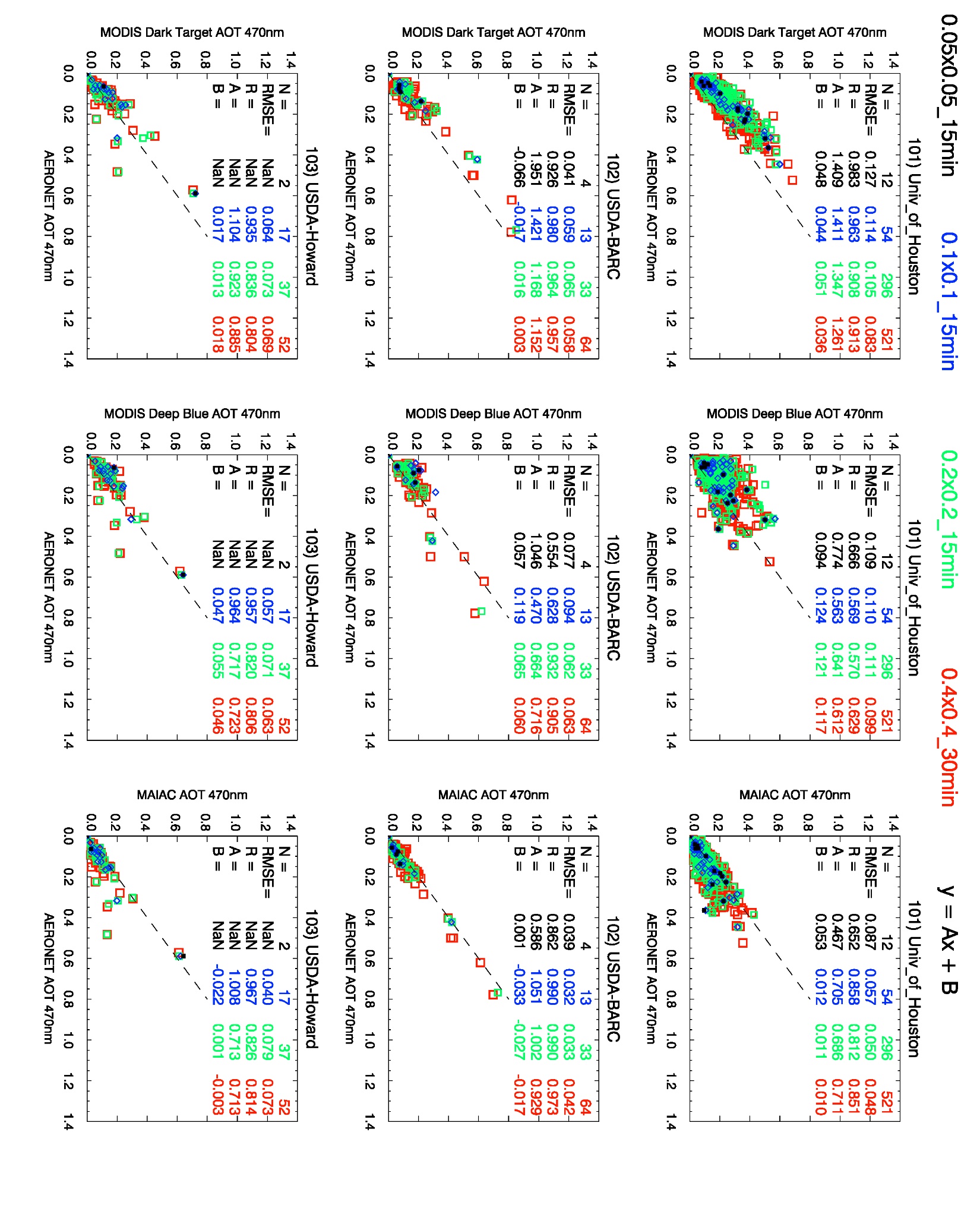 6
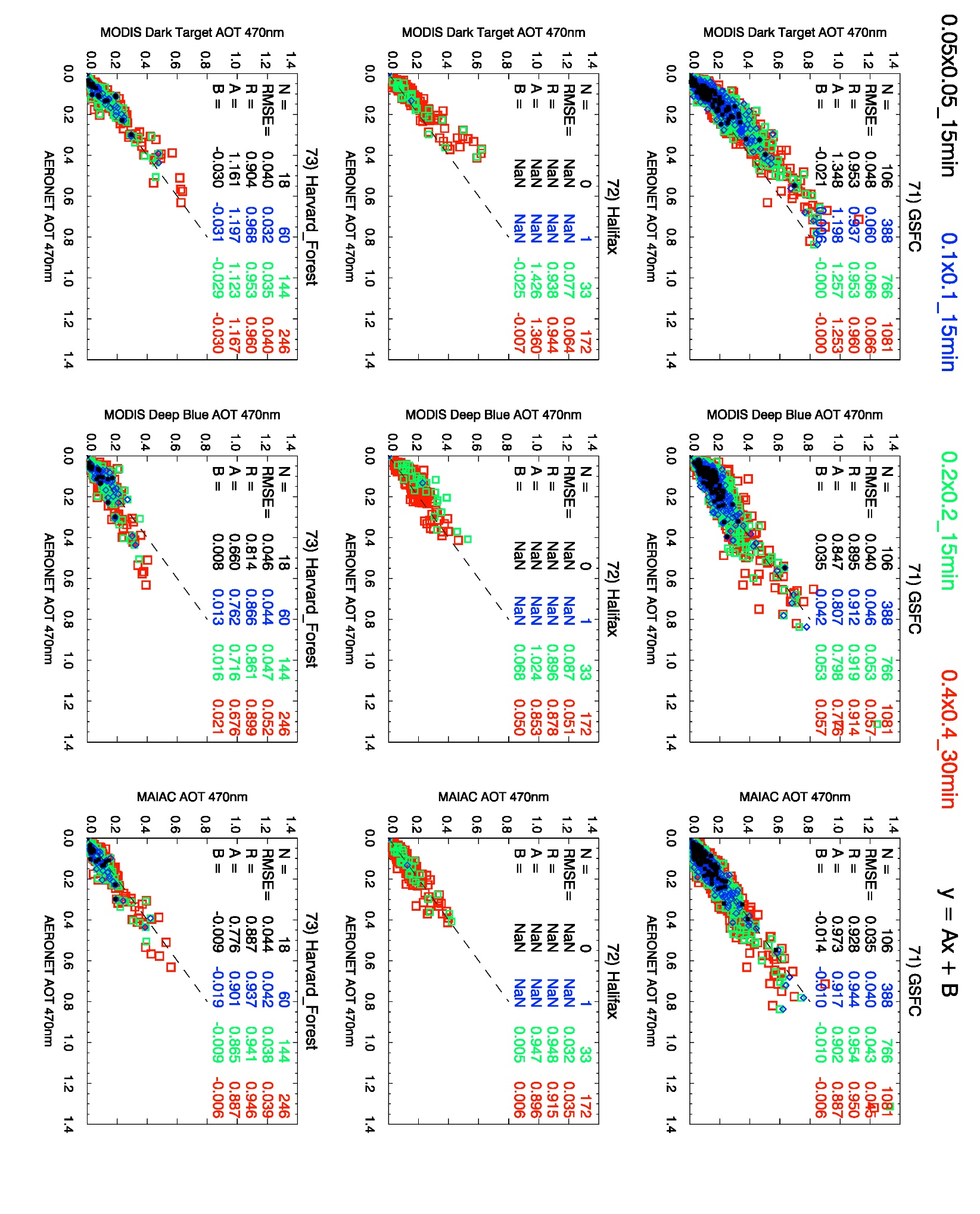 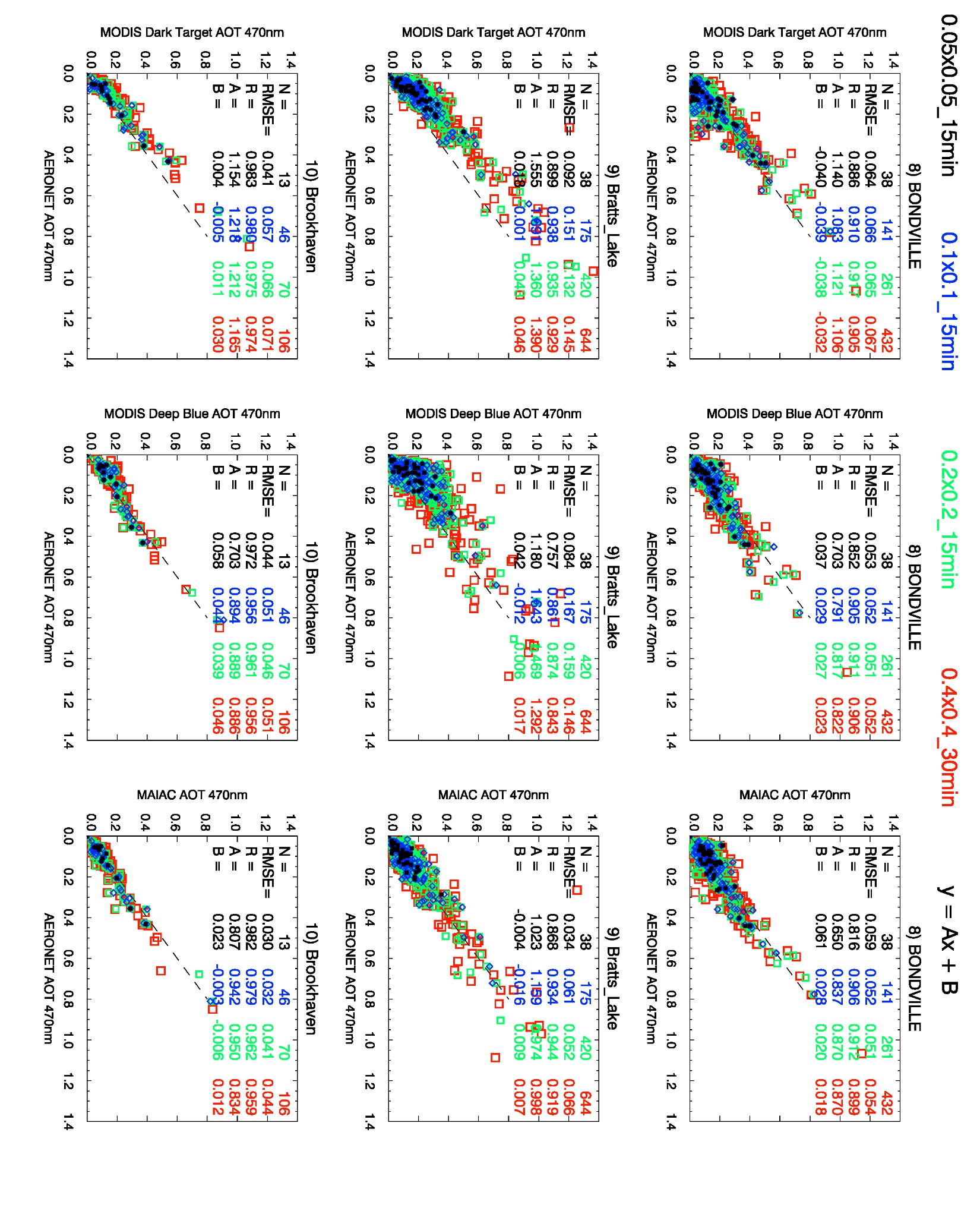 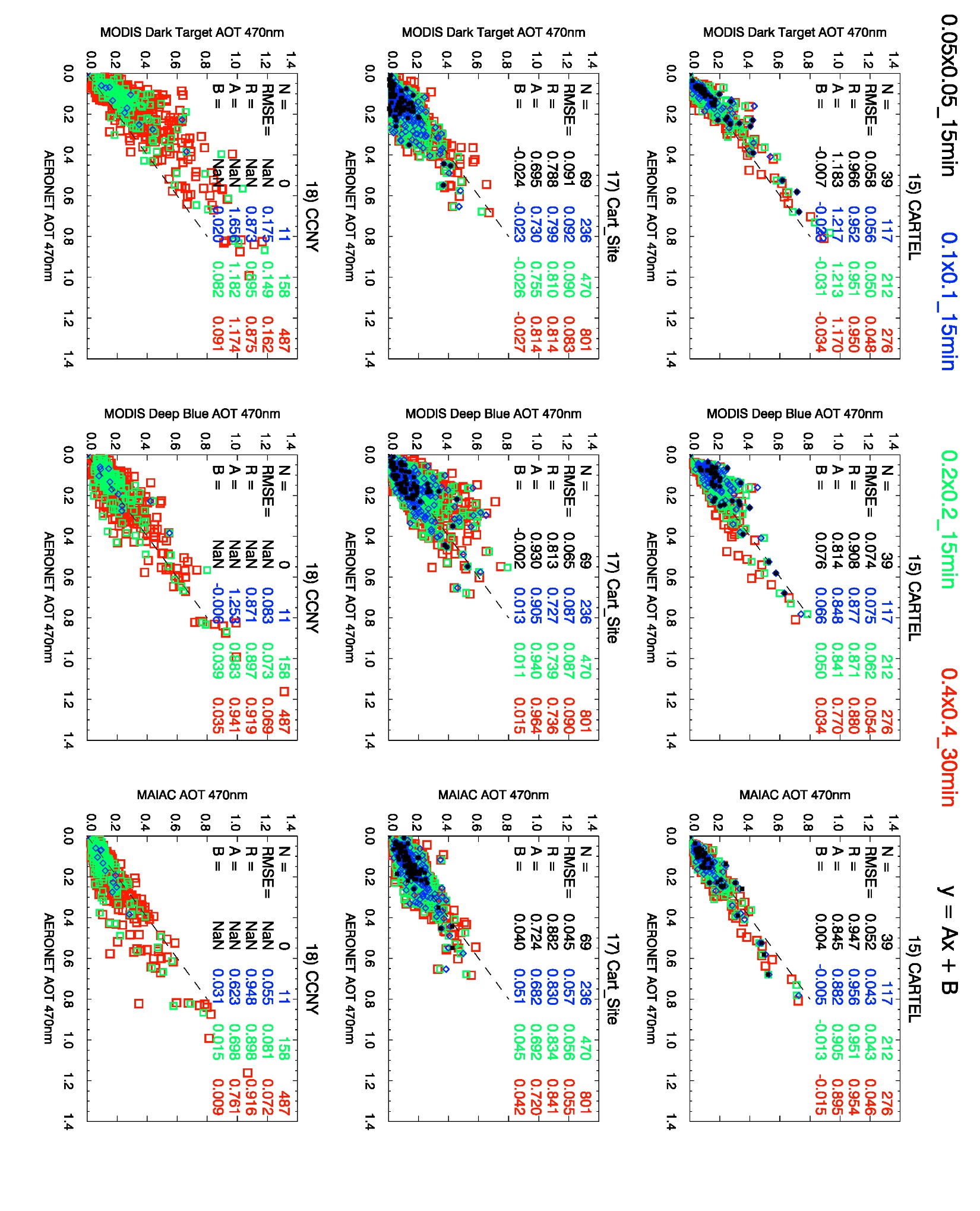 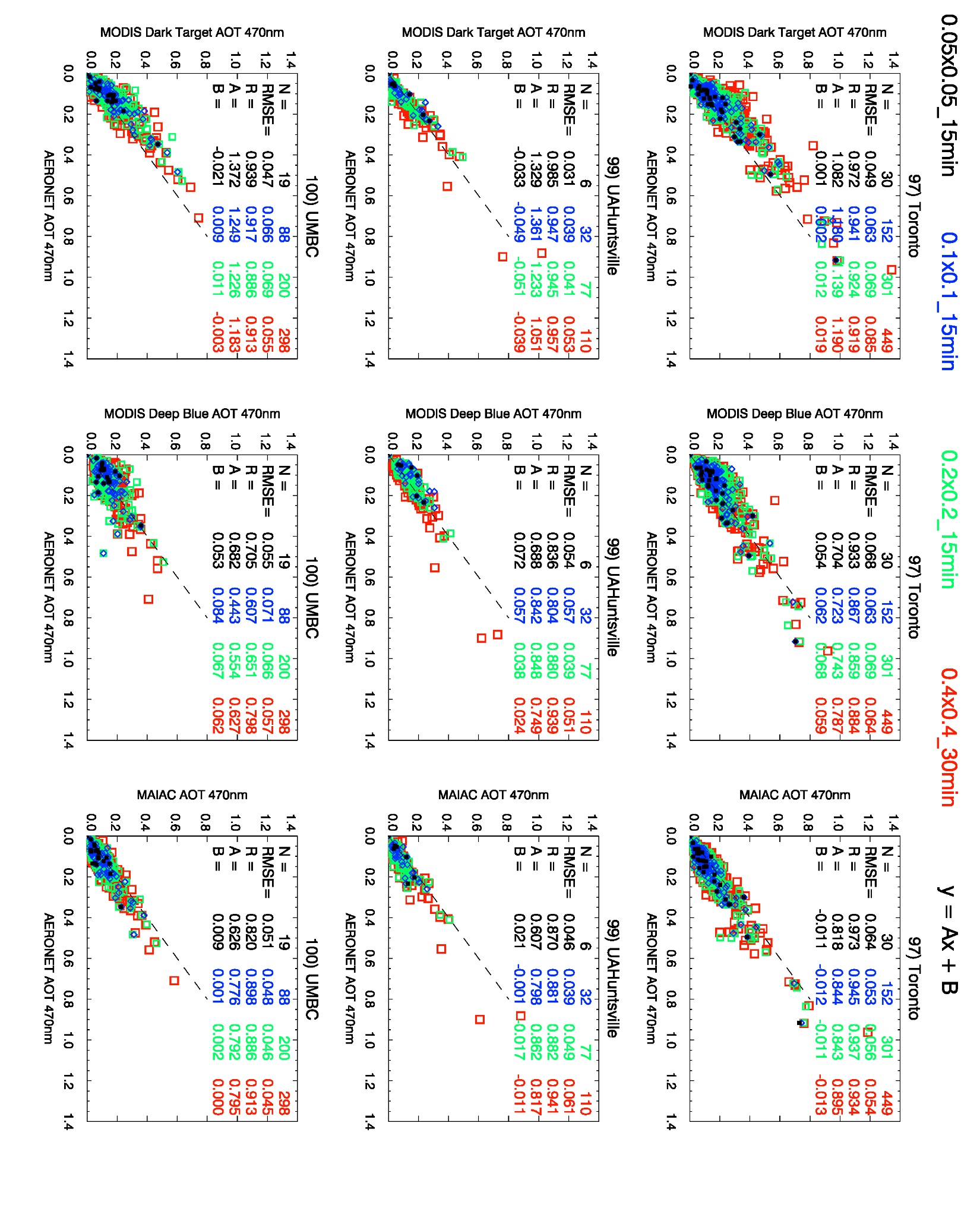 7
MAIAC vs. AERONET
Western N.A. Sites
8
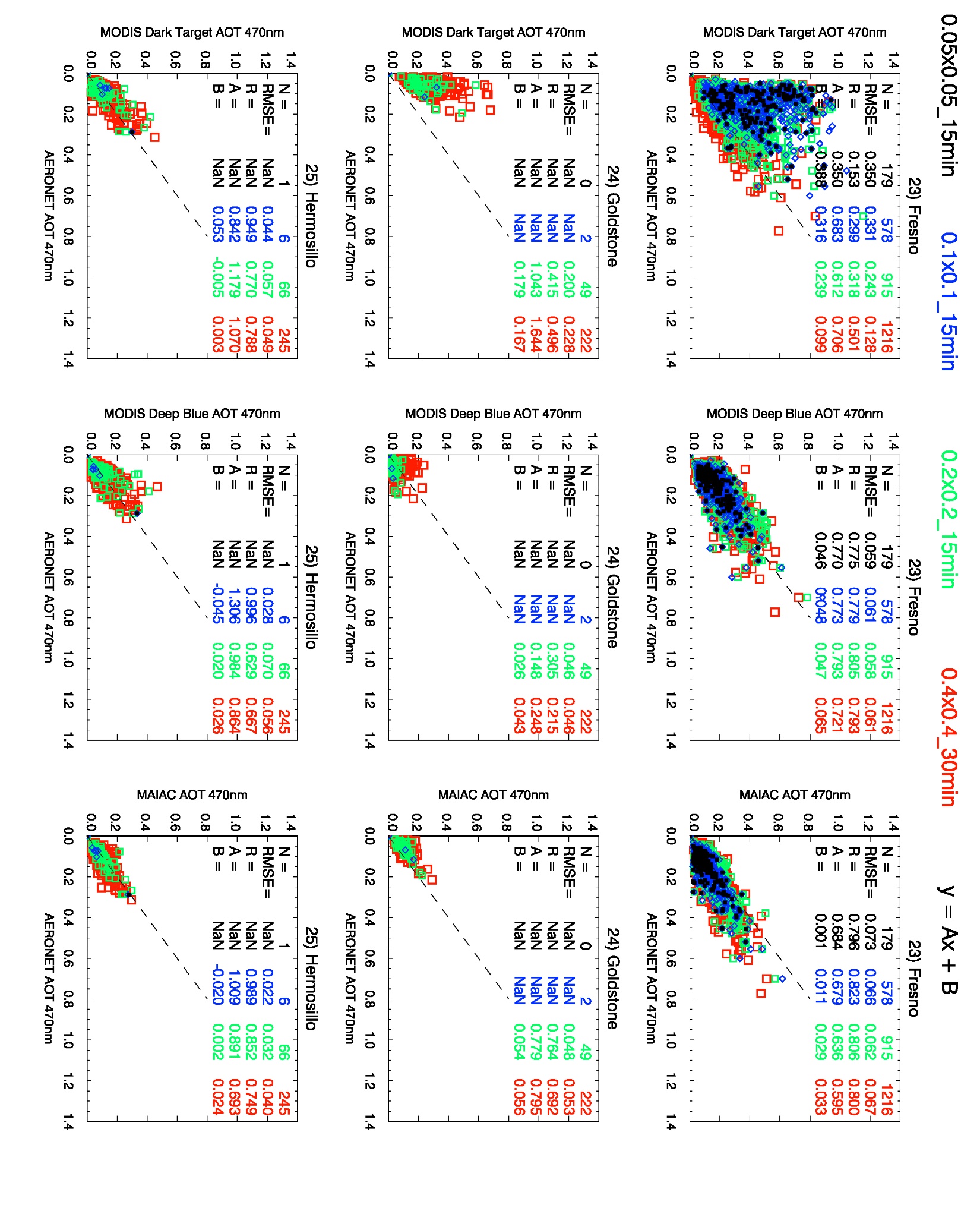 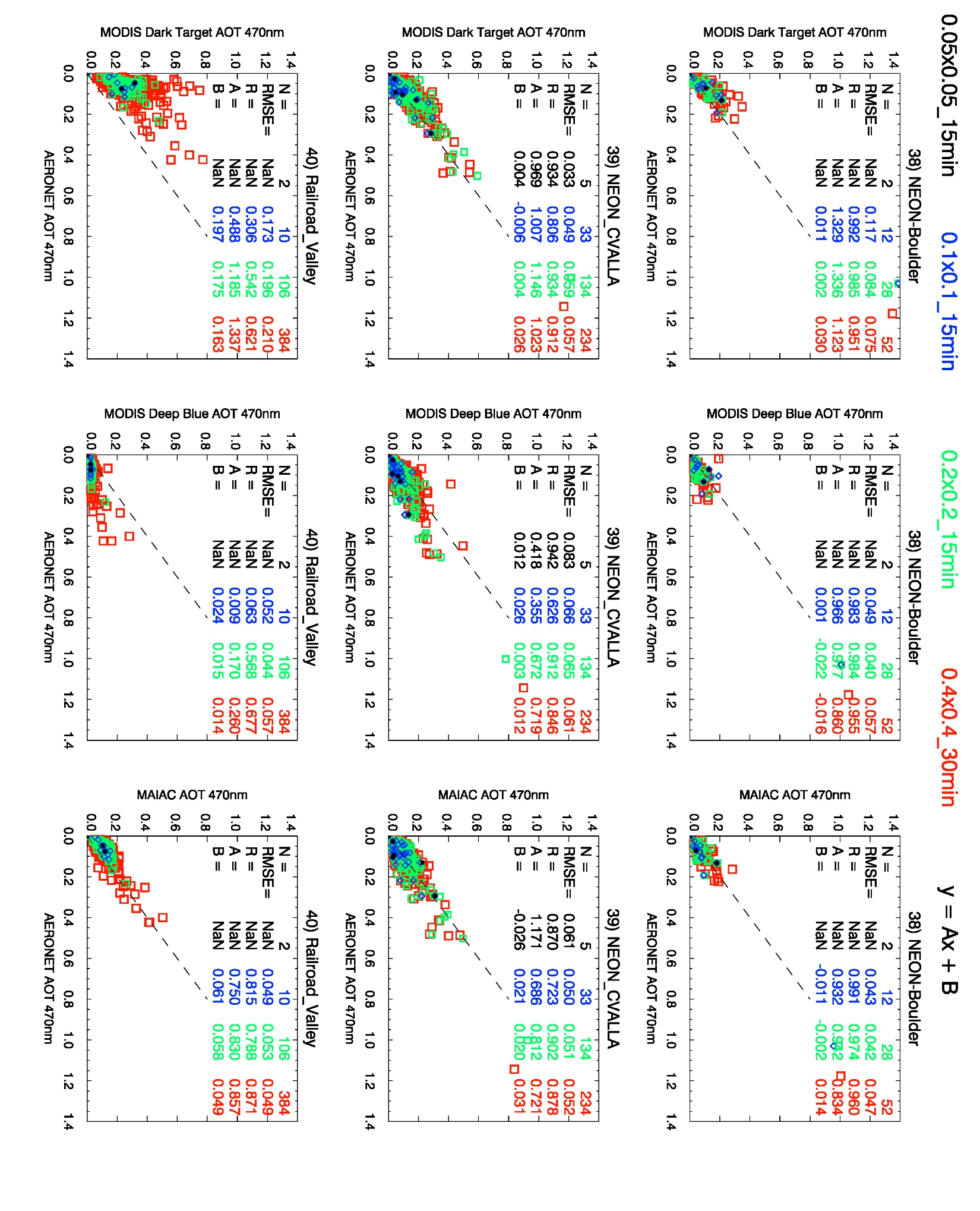 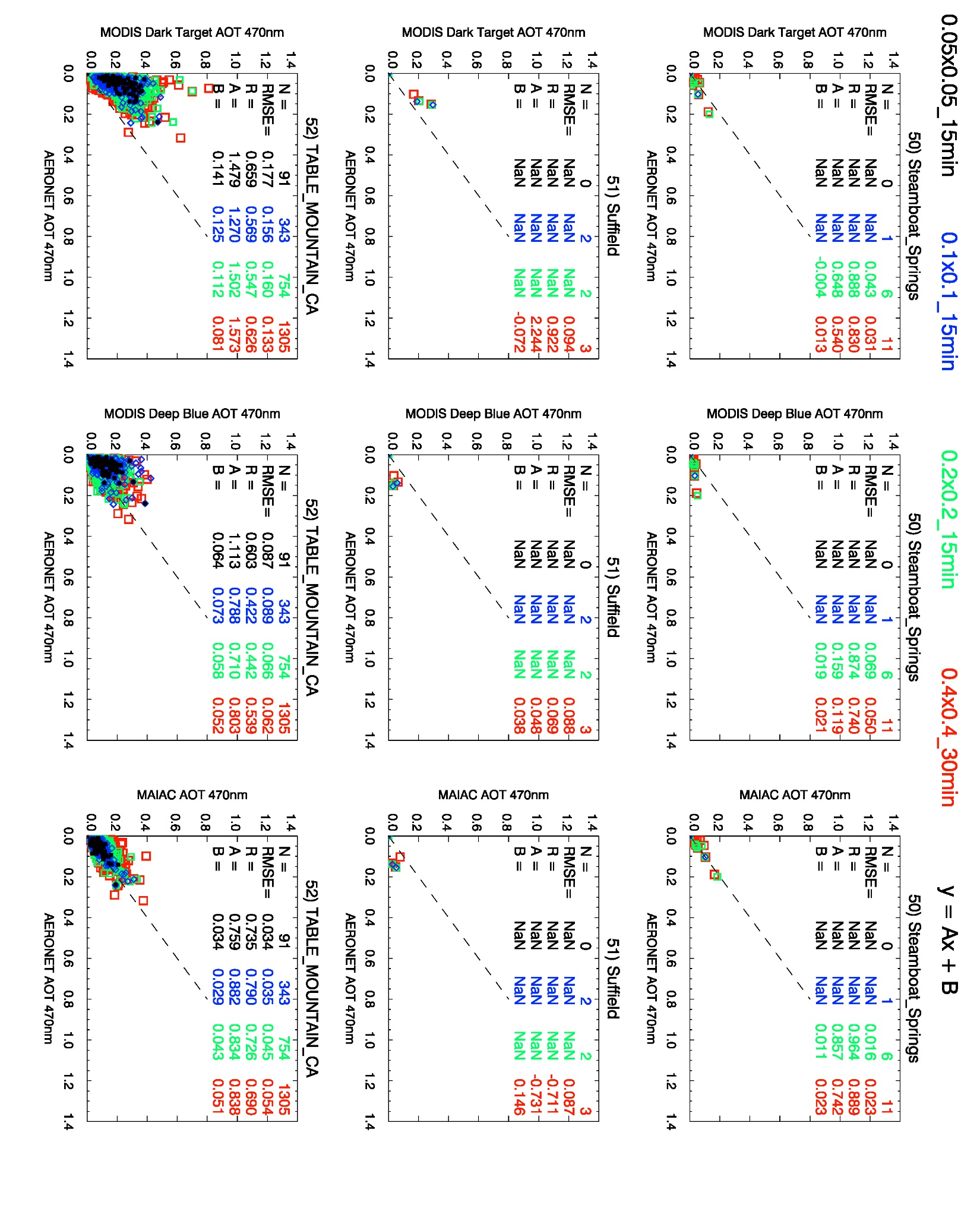 9
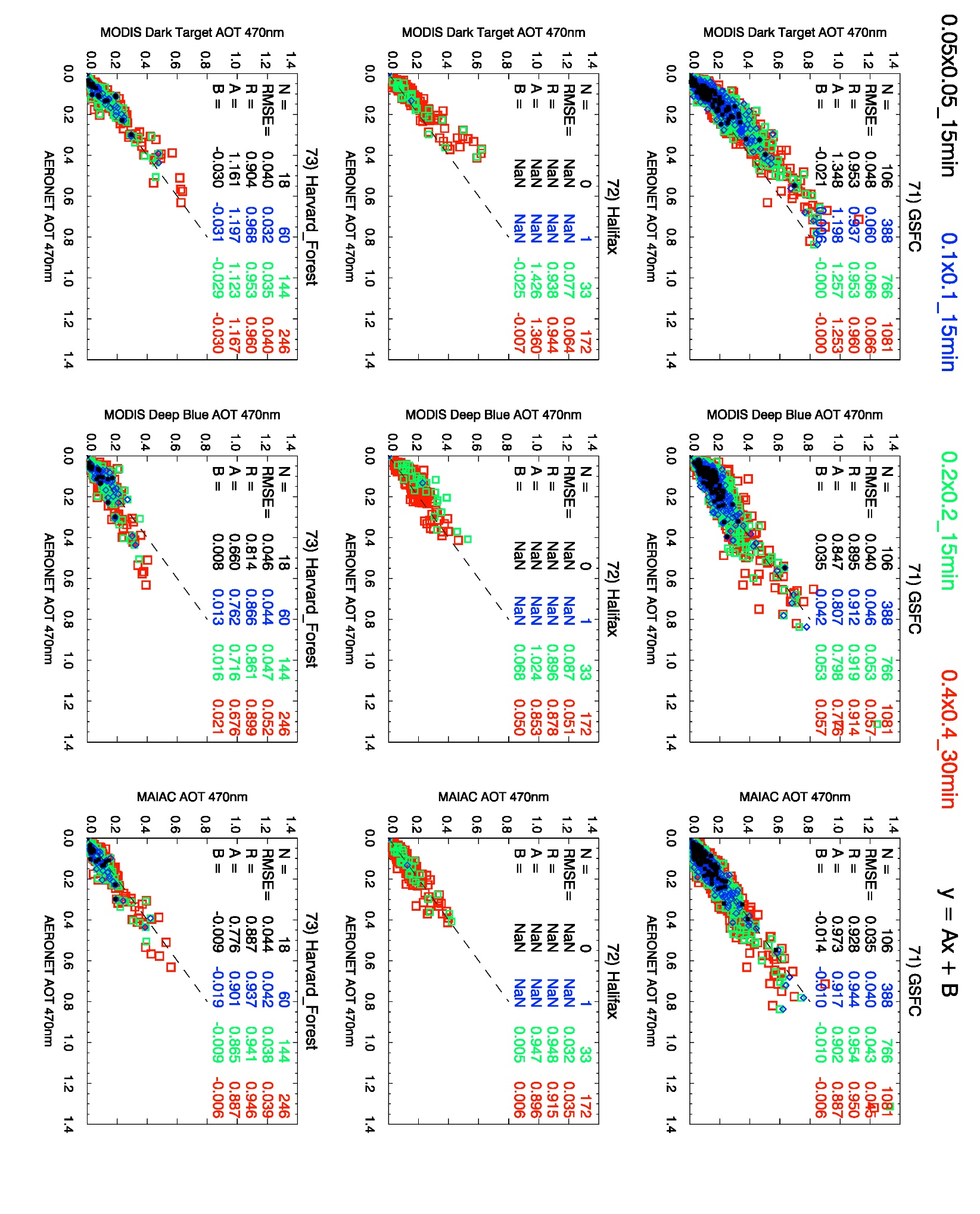 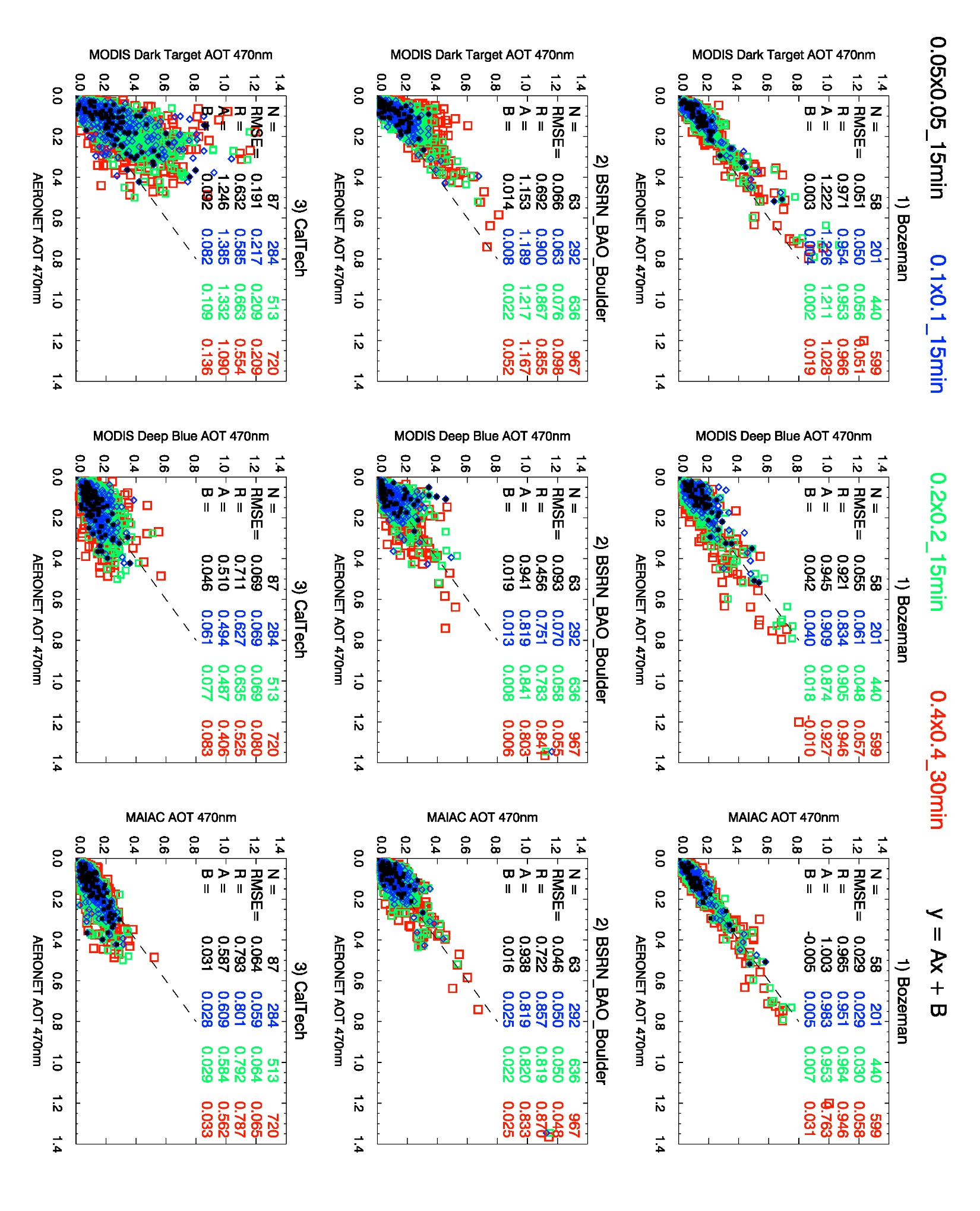 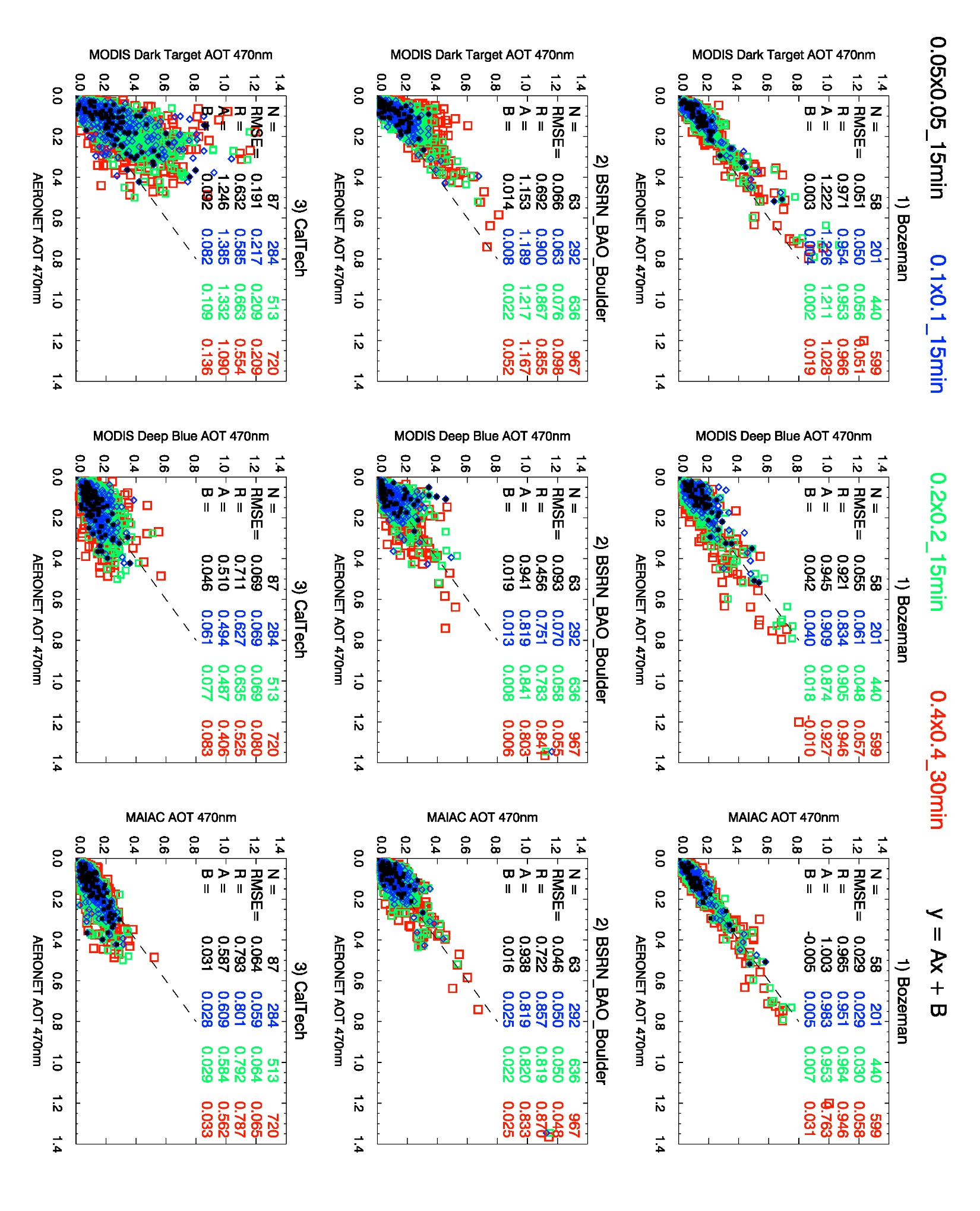 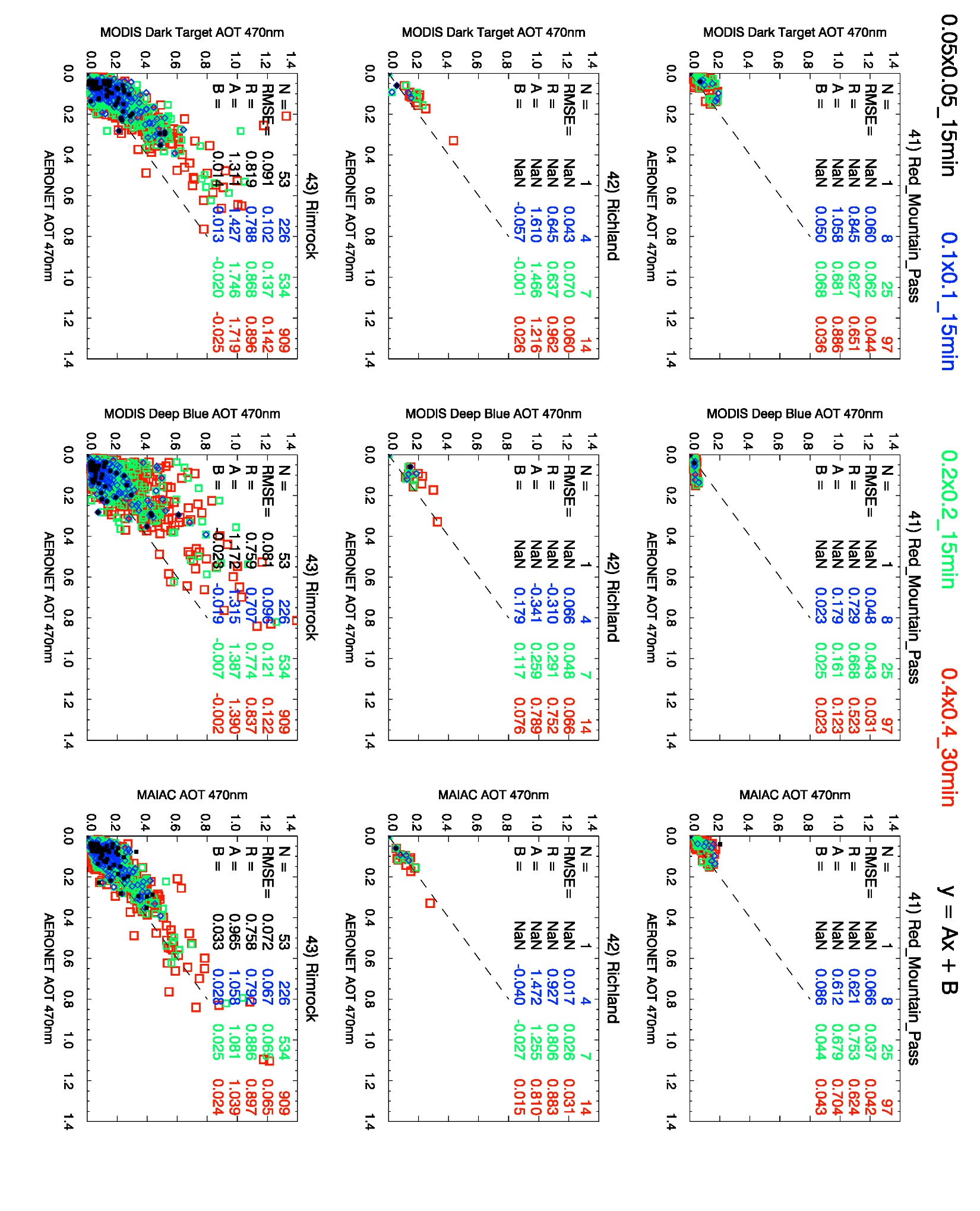 10
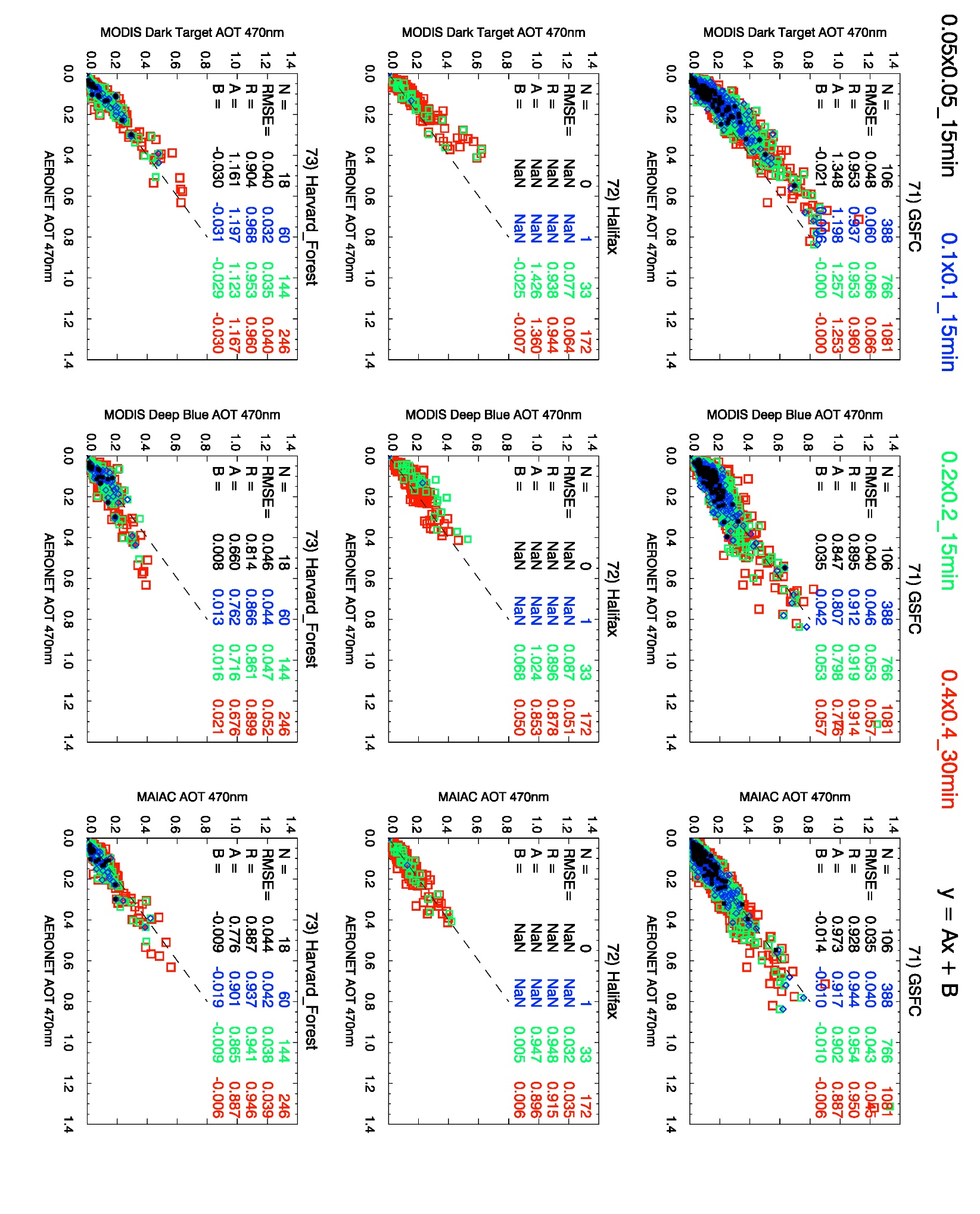 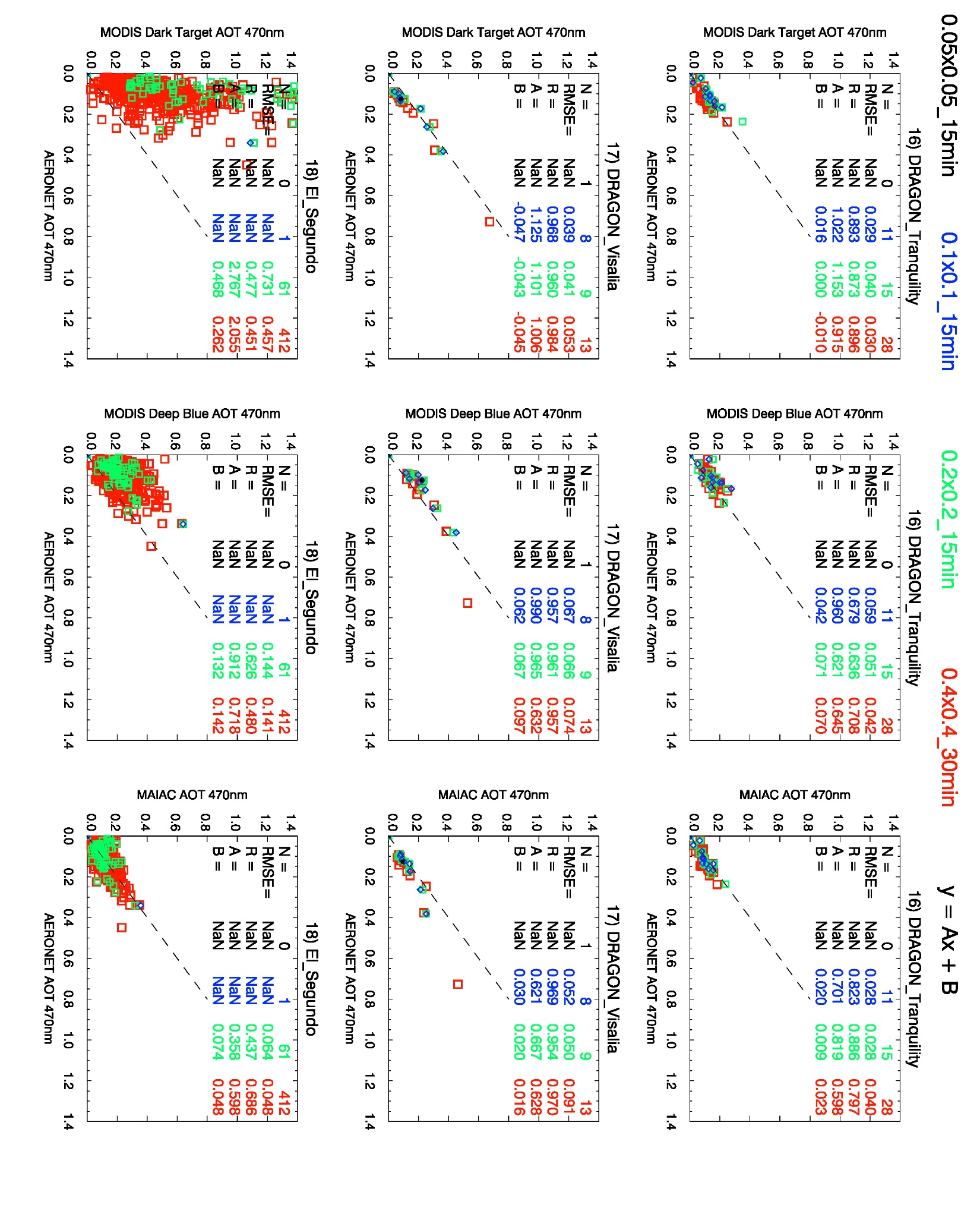 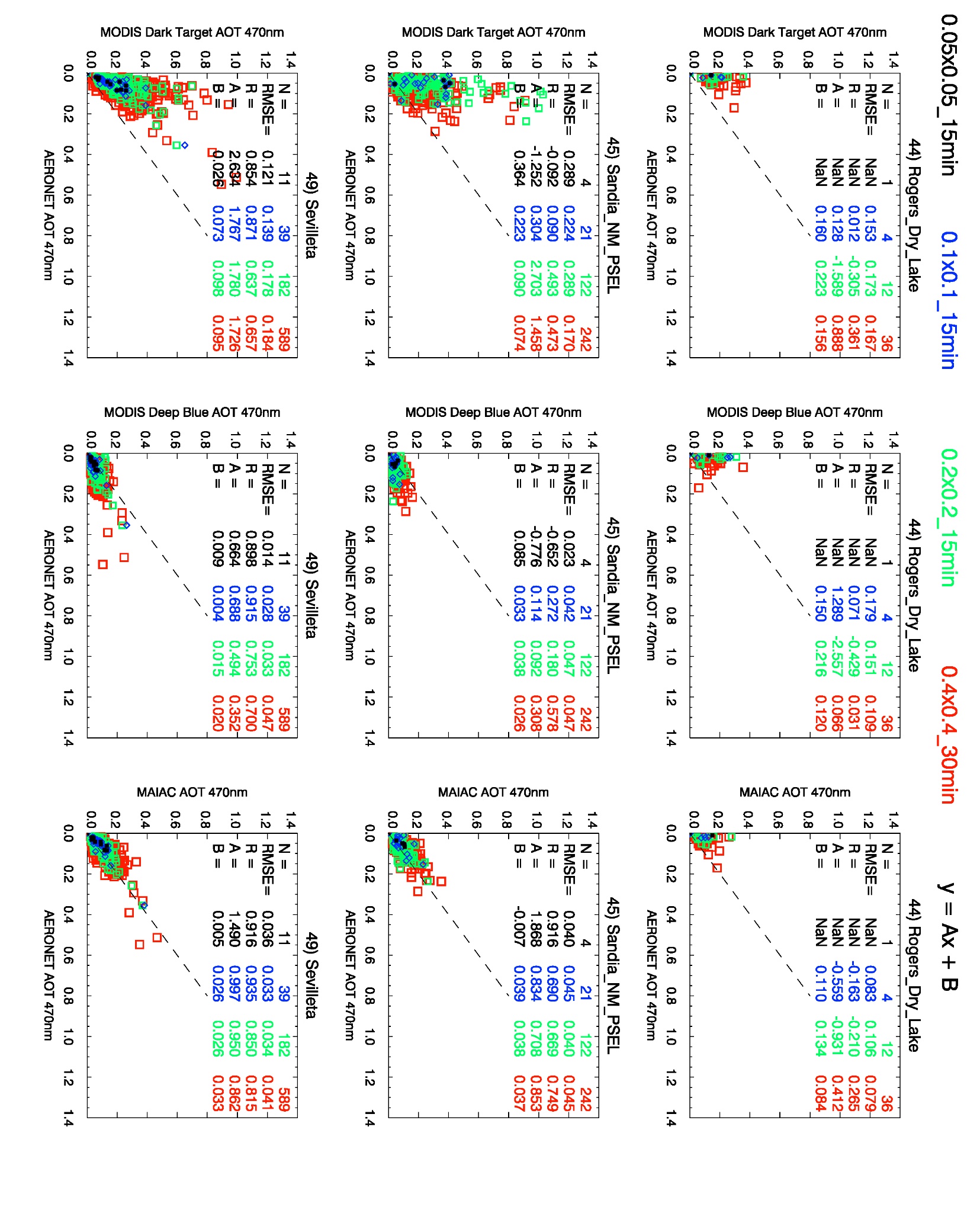 11
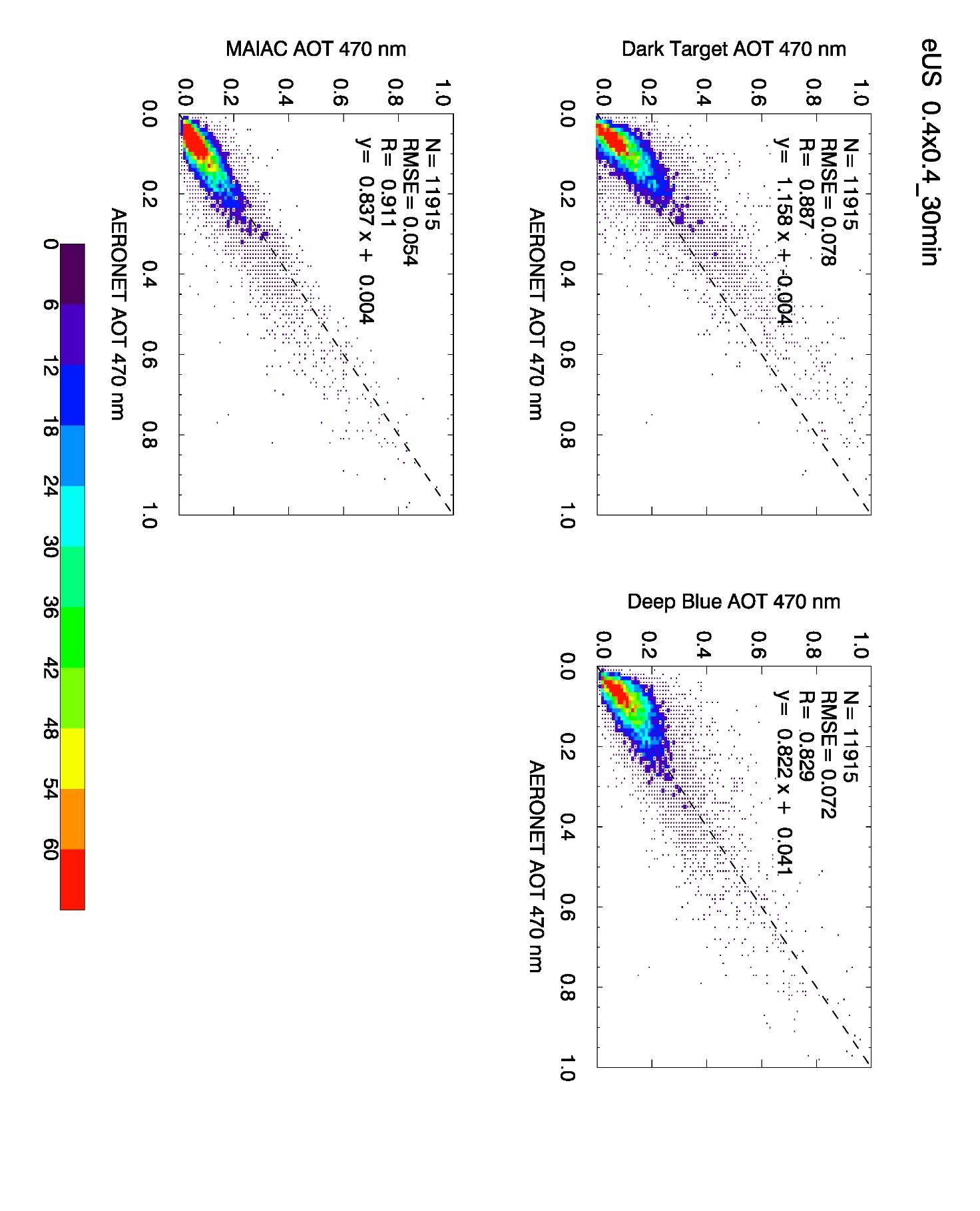 Summary Plots – Eastern N.A
12
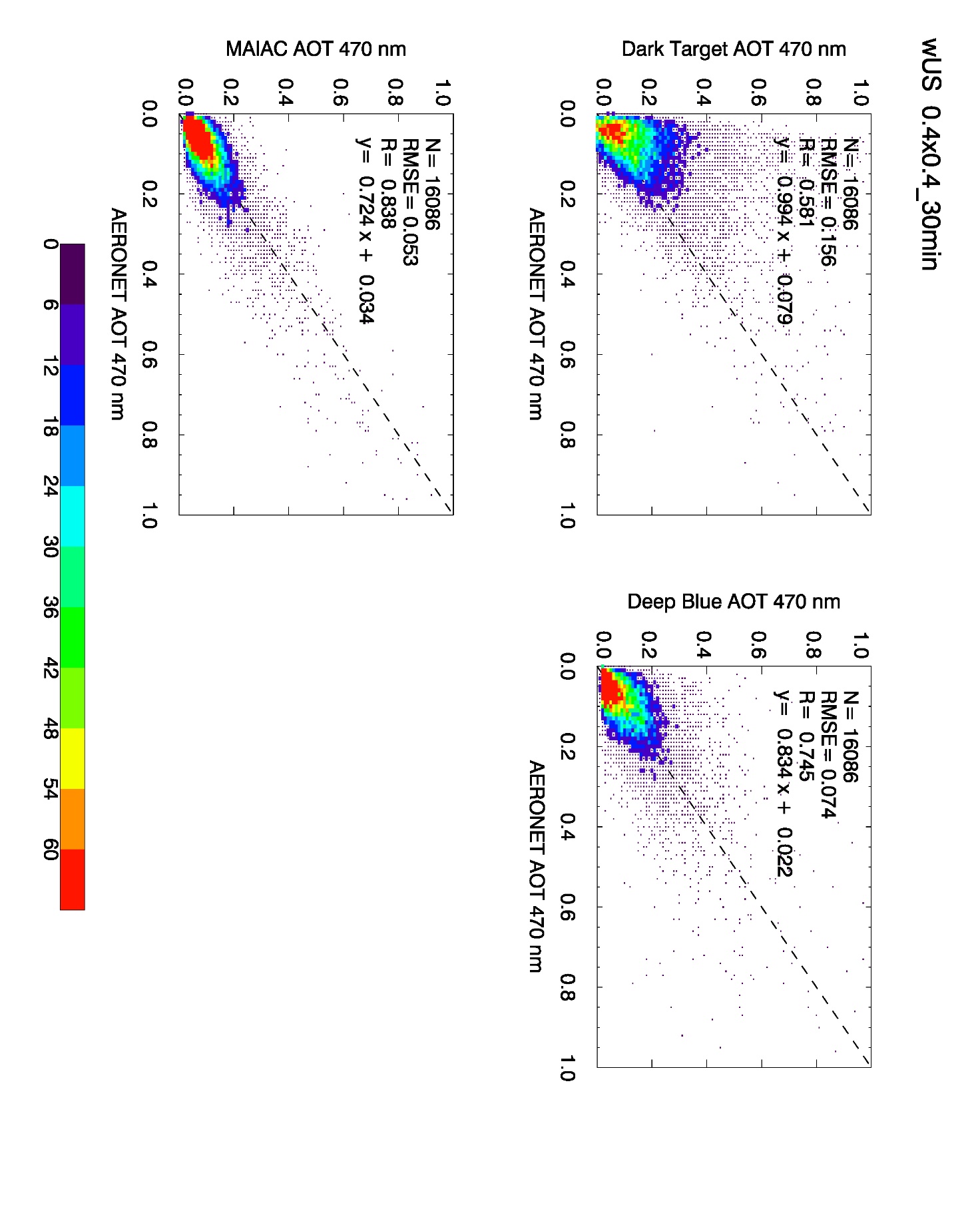 Summary Plots – Western N.A
13
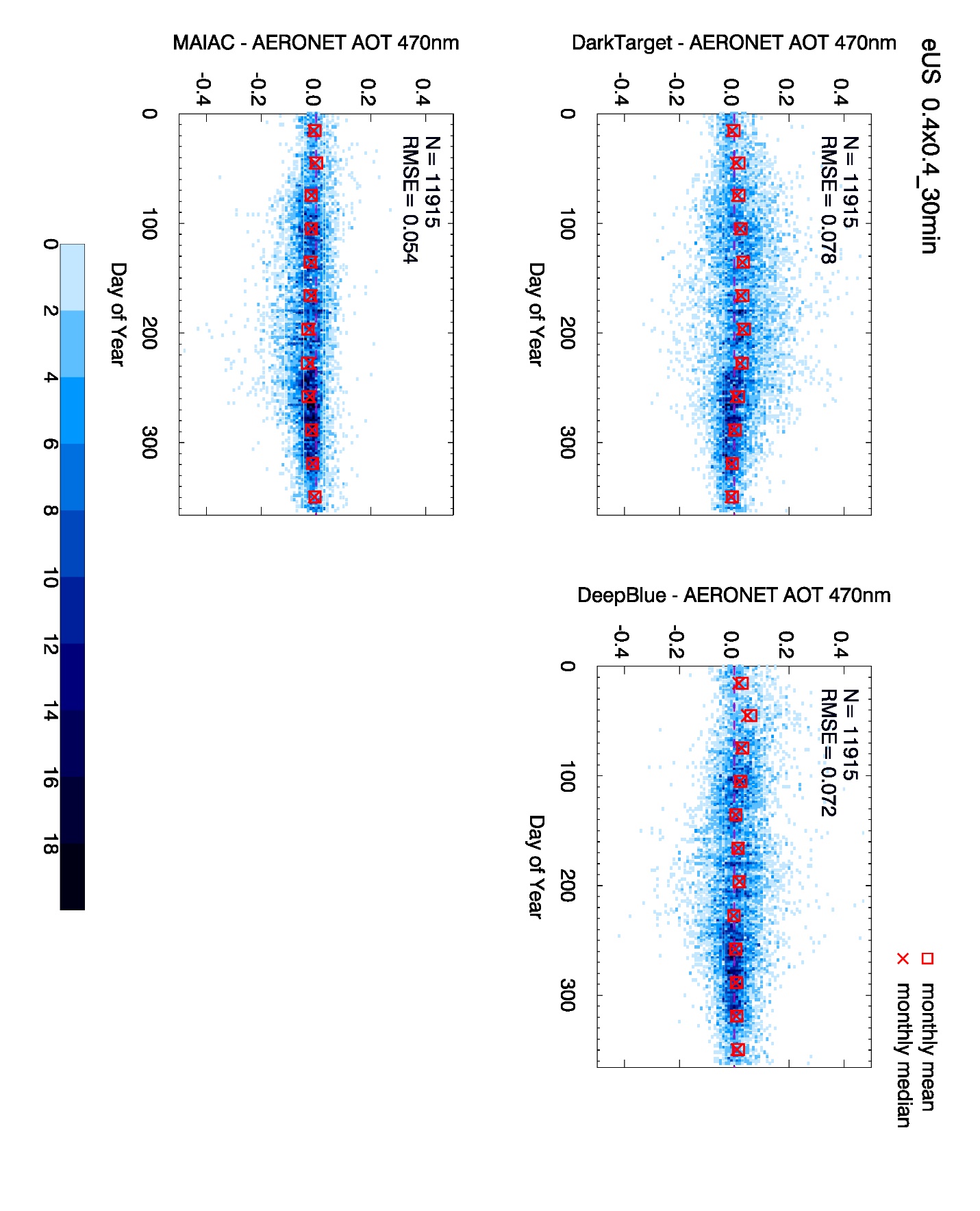 Eastern N.A. Composite – Diff. as a function of DOY
14
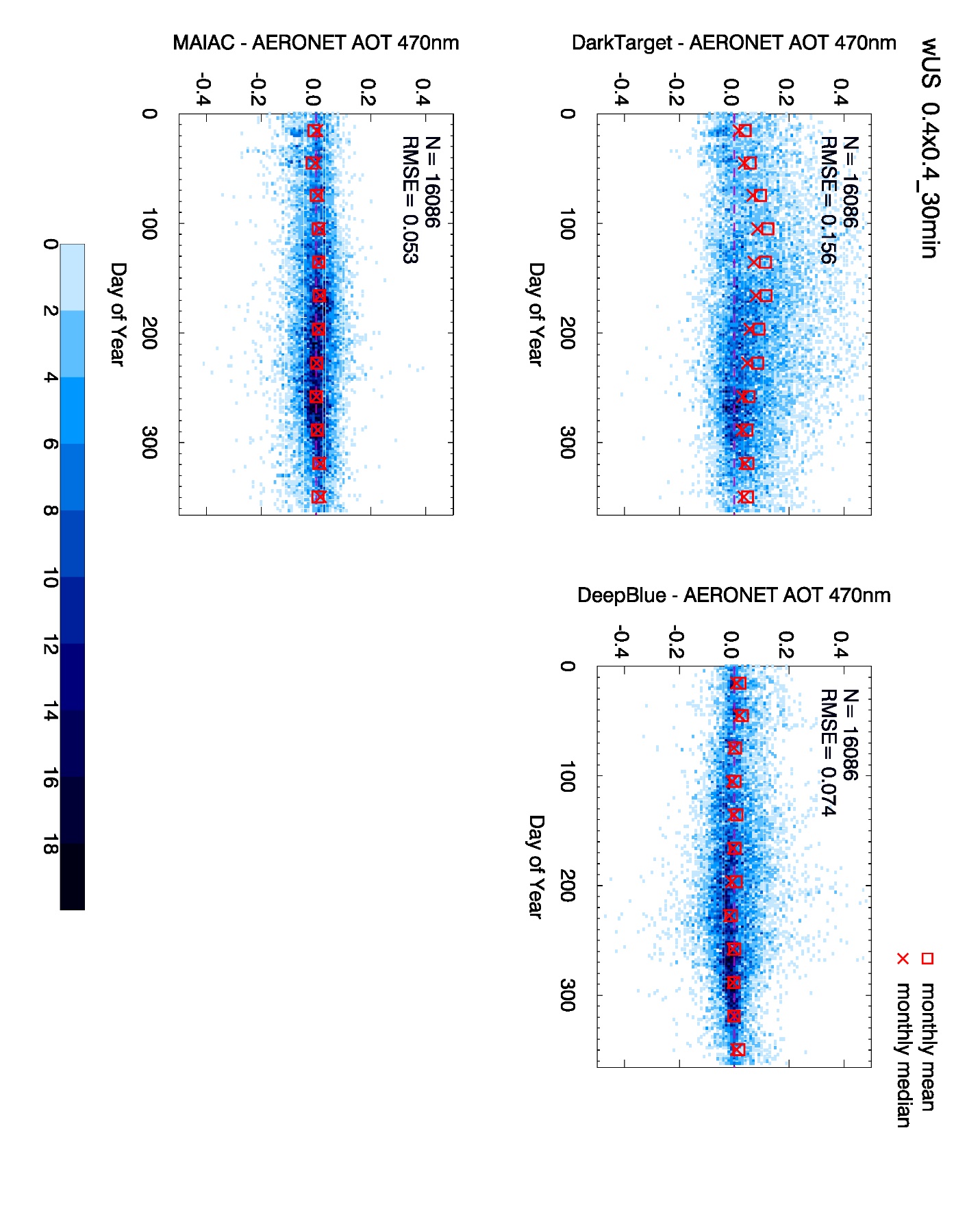 Western N.A. Composite – Diff. as a function of DOY
15
Summary
Eastern N.A. Sites
Western N.A. Sites
16
Backup Slides
17
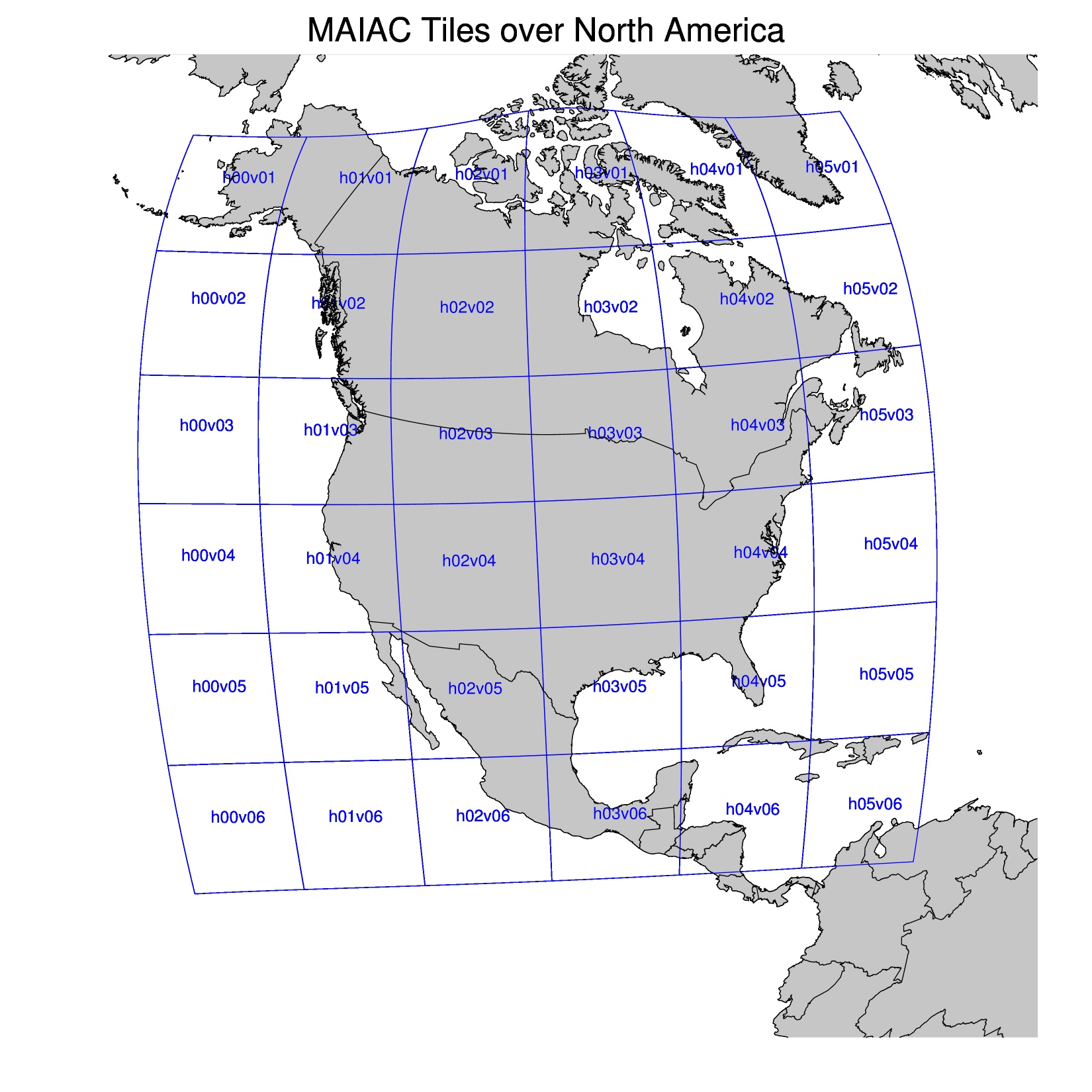 18
Impact of Spatio-temporal Window
Eastern N.A.
MAIAC
Western N.A.
For DT  RMSE, R, and Slope improved with averaging for Western N.A; worsen for Eastern N.A.
For DB  RMSE, R, and Slope degraded with averaging for both Eastern and Western N.A.
19